Maaseudun hanketoimijan viestintäohjeet
Leader JyväsRiihi
Päivitetty 9.6.2025
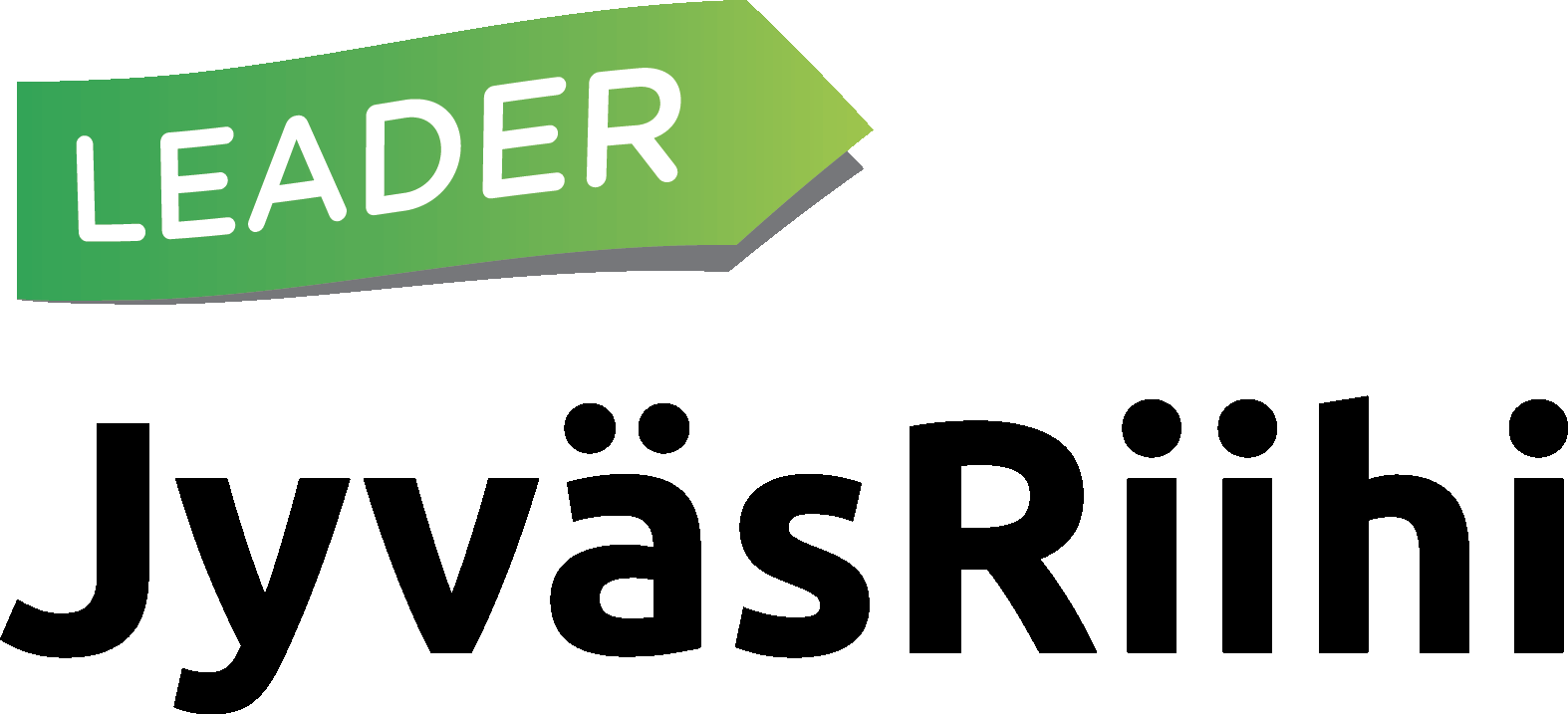 Sisältö
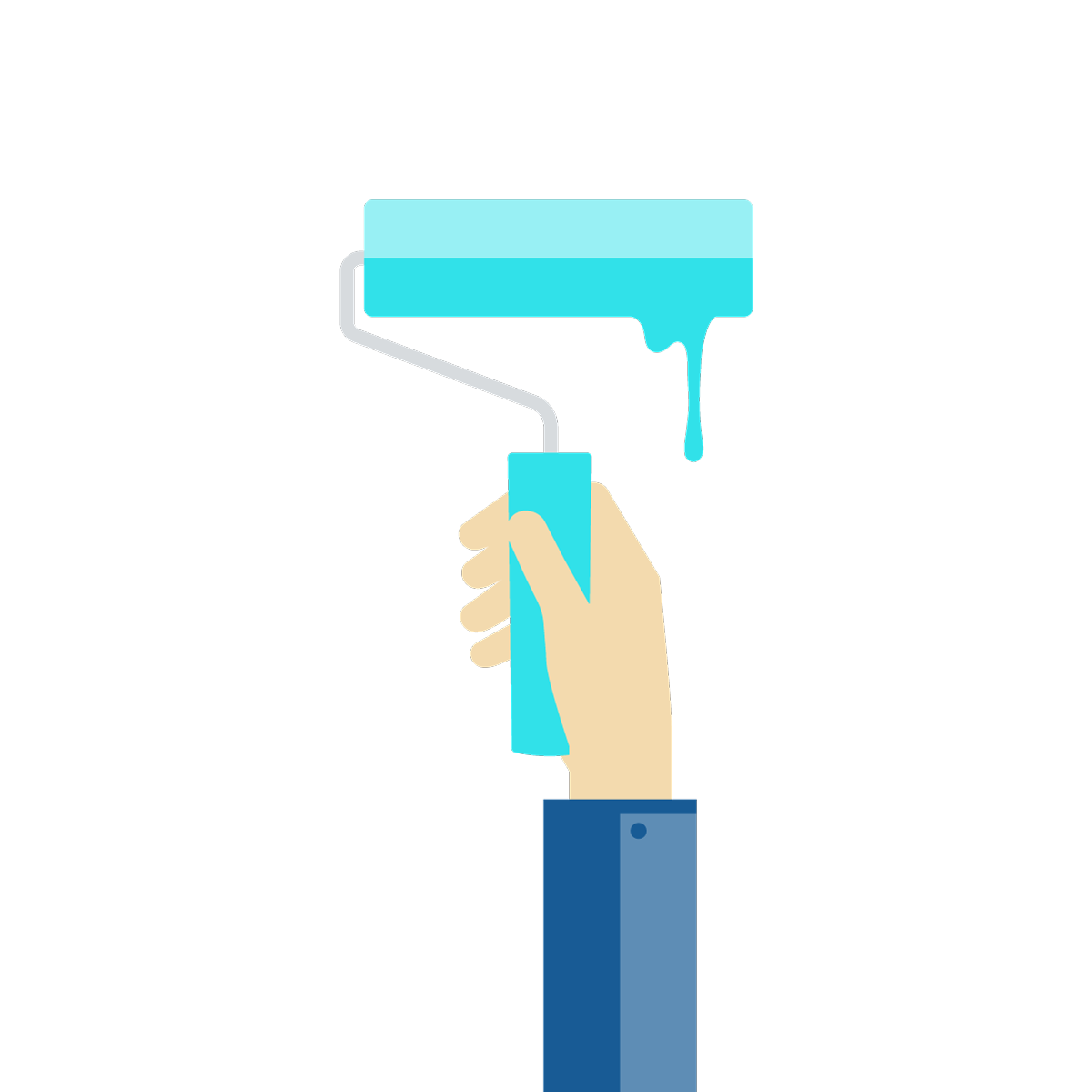 Tuensaajan viestintävelvollisuudet
Saavutettavuus
Maaseutuverkosto.fi: hankerekisteri ja tapahtumakalenteri 
Viisi syytä satsata viestintään 
Hankeviestinnän kohderyhmät ja viestintäkanavat 
Sidosryhmäviestintä
Sosiaalinen media
Mediaviestintä, mediatiedote
Verkko ja blogit
Hyvin suunniteltu on puoliksi tehty: viestintäsuunnitelma
Vaikuttavuus
Yhteystiedot
Nämä viestintäohjeet on laadittu Keski-Suomen Leader-ryhmien ja ELY-keskuksen yhteistyönä.
Tuensaajan viestintävelvollisuudet
Maaseuturahaston rahoittaman hankkeen kaikissa viestintämateriaaleissa on käytettävä EU:n lippulogoa tekstillä ”Euroopan unionin osarahoittama” samanarvoisena muiden logojen kanssa. 
Jos hanketta rahoittaa Leader-ryhmä, suositellaan myös Leader-logon käyttöä.  
Jos rahoitus on tullut ELY-keskuksesta, hanke voi käyttää myös ELY-keskuksen logoa. 
Yli 10 000 euroa julkista tukea saaneiden hankkeiden on kerrottava EU-rahoituksesta julisteessa, jonka voi sijoittaa esimerkiksi hankevetäjän työpisteen yhteyteen. Saat tulostettavan julisteen Leader-ryhmästä.
Yli 50 000 euroa julkista tukea saaneissa investoinneissa tai infrastruktuuri- tai rakennushankkeissa tuensaajan on kiinnitettävä paikalle tiedotuskyltti. Kyltti tilataan Leader-ryhmästä tai ELY-keskuksesta. 
Jos tuensaajalla on virallinen verkkosivusto ja/tai sosiaalisen median tili, niissä on esitettävä hankkeesta lyhyt, tuen määrään suhteutettu kuvaus, josta käy ilmi hankkeen tavoitteet, tulokset ja EU:n rahoitus osuus. Viestintävelvollisuuksista kerrotaan tarkemmin hankkeen rahoituspäätöksessä ja maaseutu.fi-sivuston viestintäohjeissa.
 Viestintävelvollisuuksien noudattamatta jättämisestä voi seurata sanktio. 
Valmiit materiaalit ja pohjat löytyvät maaseutuverkoston materiaalipankista (maaseutuverkosto.fi)
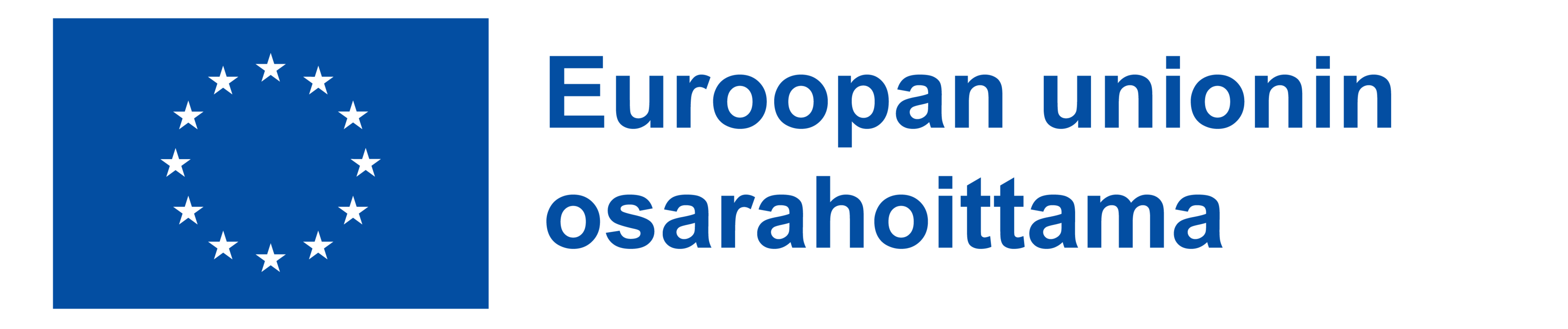 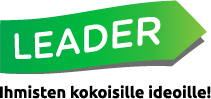 Saavutettavuus
Kuka hyötyy saavutettavuudesta? 
Ihmiset, joilla on jokin vamma, toimintarajoite tai korkean iän aiheuttamia haasteita.
Esim. näkövamma, kuulorajoitteita, lukivaikeuksia tai punavihersokeus.
Rajoitteiden taustalla voi olla synnynnäinen vamma, tapaturma tai sairaus.
Myös ympäristötekijät (esim. kirkas auringonpaiste, kova melu) tai verkkosivujen selailuun käytettävä laite saattavatrajoittaa käyttäjiä. 

Jokainen hyötyy saavutettavuudesta!
Saavutettavuus on esteettömyyttä digitaalisessa ympäristössä.
Tavoitteena on, että kaikki ihmiset riippumatta henkilön ominaisuuksista tai toimintarajoitteista voivat ymmärtää ja käyttää digipalveluita ja tuottamaamme materiaalia. 
Saavutettavuudessa huomioidaan
tekninen saavutettavuus
helppokäyttöisyys ja 
sisältöjen selkeys ja ymmärrettävyys.
Taustalla mm. laki digitaalisten palvelujen tarjoamisesta (306/2019)
Saavutettavuusvaatimukset koskee julkista sektoria sekä yhdistyksiä ja säätiöitä, joiden rahoituksesta suurin osa tulee julkiselta sektorilta ja näin myös hankkeiden viestintää. 
LINKKEJÄ
www.saavutettavasti.fi​​ 
www.saavutettavuusvaatimukset.fi
WCAG 2.1 A- ja AA-tason vaatimukset (saavutettavuusvaatimukset.fi)
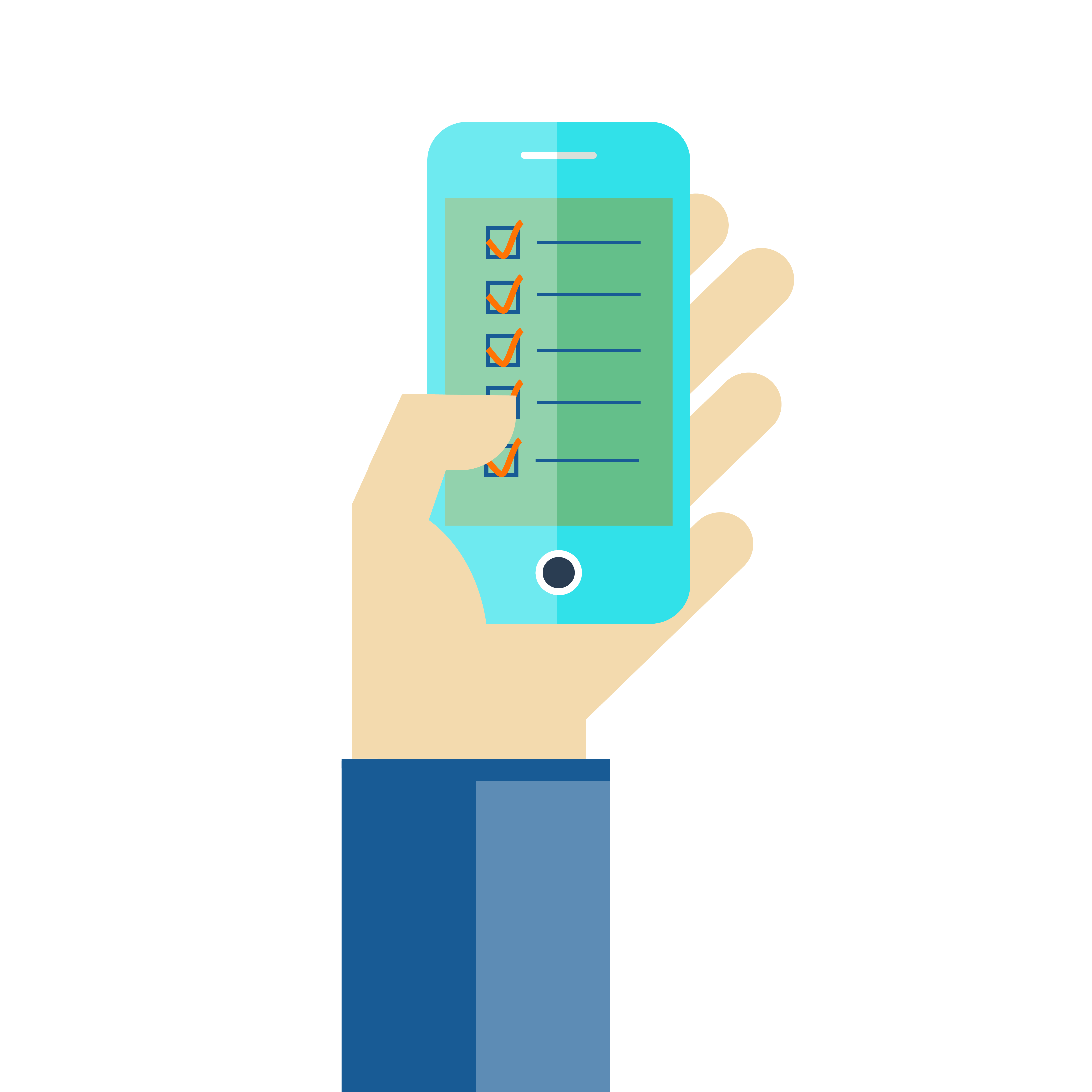 Työkaluja saavutettavuuden varmistamiseen
Miten tarkistaa kontrasti?
Kontrastin tarkistamiseen löytyy useita eri sivustoja ja palveluita. Tässä muutamia:
WebAIM contrast checker (webaim.org)
Contrast checker (contrastchecker.com)
Contrast Ratio (contrast-ratio.com)
Työkalu värikoodin selvittämiseen: Color picker (imagecolorpicker.com)
Asiakirjojen saavutettavuus(word, ppt, excel, pdf)
https://www.saavutettavasti.fi/saavutettavat-asiakirjat/
Verkkosivujen tarkistus
https://wave.webaim.org/ 
Ruudunlukuohjelmat
Windows 10:n Lukija valmiiksi asennettuna, löytyy esim. Windows näppäin+Ctrl+ N
NVDA - maksuton, mutta asennettava erikseen, Windowsin lukijaa tarkempi
Saavutettavuus käytännössä
Käytä selkeää ja ymmärrettävää kieltä. 
Linkkien kuvaustekstien tulee olla sisältöä kuvaavia ja linkin tulee kertoa, mihin se ohjaa. 
Vältä “Lue lisää” ja “Klikkaa tästä” -tyyppisiä linkkitekstejä. Mieluummin ”Lue lisää saavutettavuudesta”. 
Jäsentele teksti kappalein ja otsikoin. Käytä tekstinkäsittelyohjelman valmiita otsikkotyylejä. 
Ruudunlukuohjelmat eivät tunnista lihavoituja tekstejä otsikoiksi.
Merkitse kuviin ja infograafeihin vaihtoehtokuvaukset eli alt-teksti.
Vaihtoehtokuvauksen avulla kerrotaan kuvan sisältämä tieto tekstin muodossa niille, jotka eivät näe. 
Huomioi riittävän suuri kontrasti taustan ja tekstin välillä sekä riittävän suuri fonttikoko. 
Normaalikokoisen tekstin osalta kontrastin pitää olla vähintään 4,5:1 ja ison tekstin osalta vähintään 3:1.
Myös videoiden sisältämä tieto täytyy tarjota tekstimuodossa. 
Viimeistään 14 vuorokauden kuluessa julkaisun jälkeen. 
Vältä tiedon ilmaisua pelkästään värillä. 
Ruudunlukuohjelma ei lue korostusvärejä. 
Huomioi saavutettavuus myös sosiaalisessa mediassa. 
Tarkista aina lopussa helppokäyttöisyys sekä lukemisjärjestys. Korjaa mahdolliset virheet.​
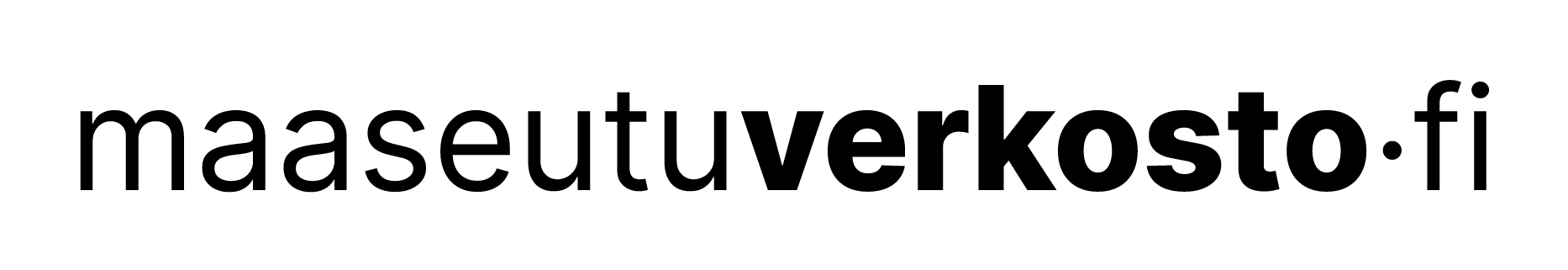 Hankerekisteri ja tapahtumakalenteri
Maaseutuverkosto.fi-sivuston hankekortti tehostaa hankkeen viestintää ja sen hakutoiminto helpottaa hankkeen löytymistä. Voit myös selata muita hankkeita ja löytää yhteistyökumppaneita.
Hanke voi käyttää korttia omana verkkosivunaan.
Lisää kortille hankkeen yhteystiedot, mahdolliset linkit verkkosivuille ja someen, ja pidä ne ajan tasalla. 
Päivitä korttia hankkeen edetessä hankkeen tekemisillä ja tuloksilla. 
Loppuraportti ja muut hankkeen tuotokset ovat helposti muiden löydettävissä.
Muista hyödyntää myös maaseutuverkosto.fi-sivuston tapahtumakalenteria, niin lisäät tapahtumasi näkyvyyttä!

Linkki hankekortin ohjeistukseen: https://maaseutuverkosto.fi/ohjeistus-hankekortin-kayttoon/
Linkki tapahtumakalenteriin: https://maaseutuverkosto.fi/verkostoidu/tapahtumat/
Viestintä kannattaa aina
Viisi syytä satsata viestintään
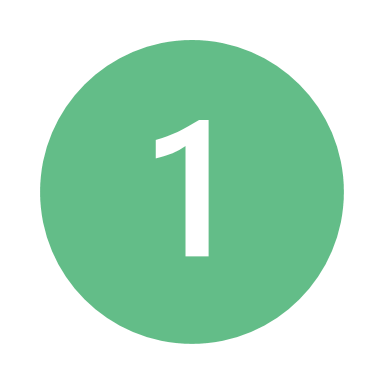 Aktiivinen viestintä lisää hank­keen nä­ky­vyyt­tä ja vaikuttavuutta.
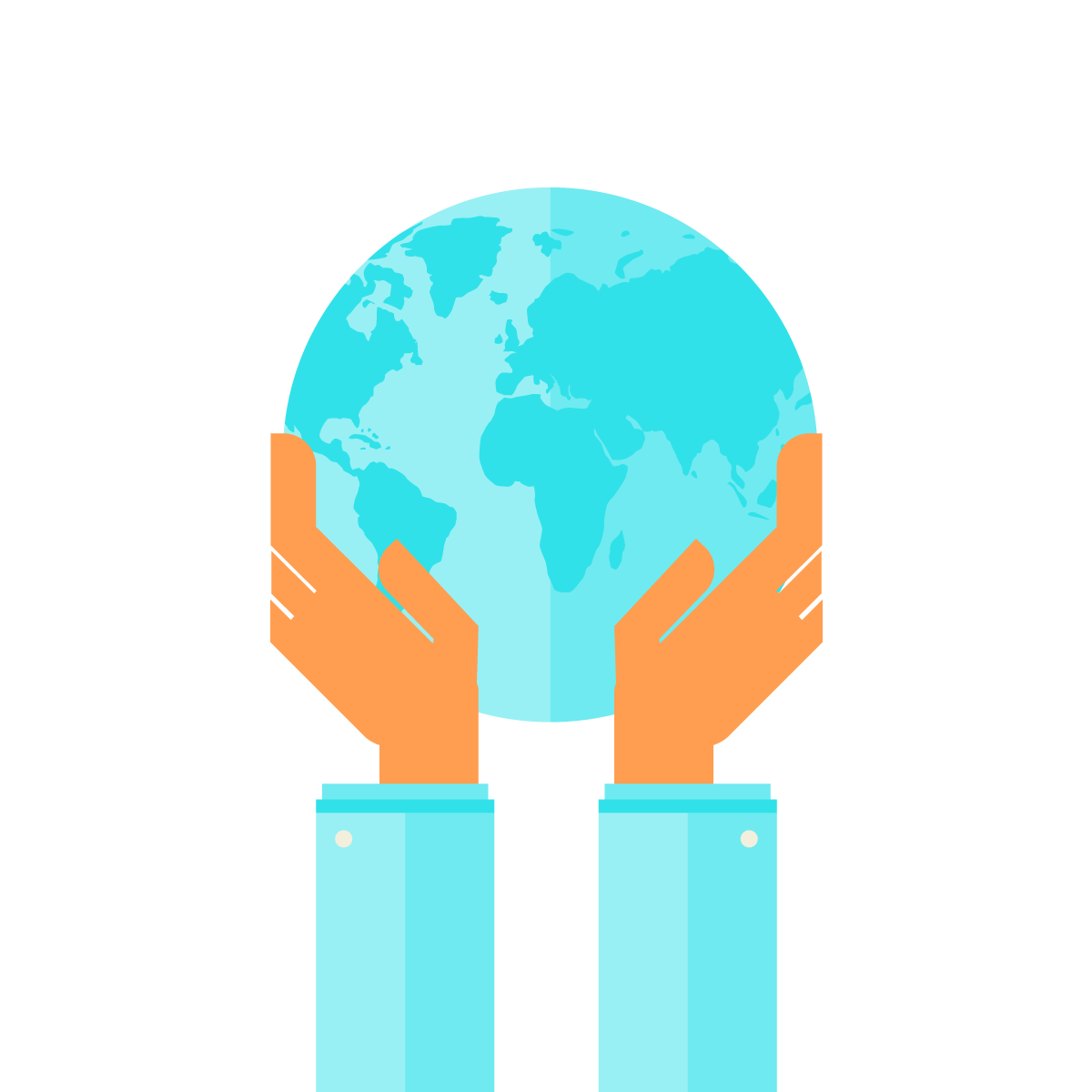 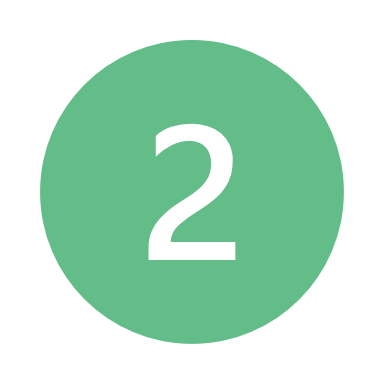 Viestintä aktivoi ja si­tou­ttaa hank­keen to­teut­ta­mi­ses­sa mu­ka­na ole­via ih­mi­siä ja edistää verkostoitumista.
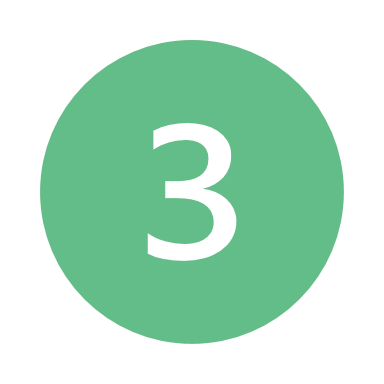 Viestintä välittää tie­toa hank­keen ete­ne­mi­ses­tä ra­hoit­ta­jal­le ja muille sidosryhmille.
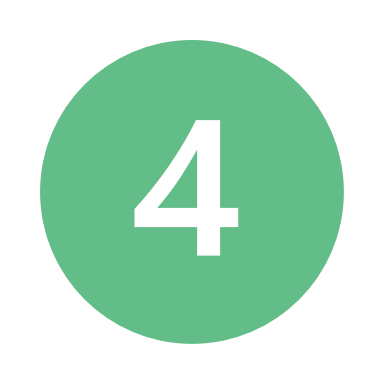 Viestintä edistää uusien ideoiden ja hyvien toimintatapojen leviämistä.
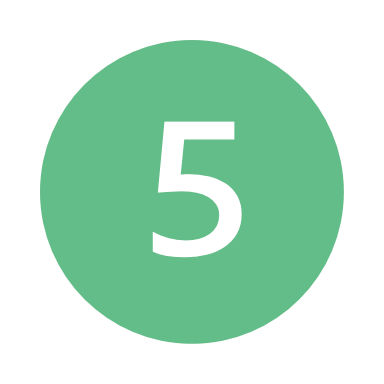 Viestintä lisää avoimuutta ja ymmärrystä siitä, mitä julkisella rahalla saadaan aikaan.
Hankeviestinnän kohderyhmät ja viestintäkanavat
Hankkeen käyttämät viestintäkanavat kannattaa valita kohderyhmän mukaan. Mieti, mikä kanava tavoittaa parhaiten oman hankkeesi kannalta tärkeimmät ryhmät. 

Hankeviestintään soveltuvia viestintäkanavia on useita, esimerkiksi: 
verkkosivut & blogit
sähköposti, uutiskirjeet
sosiaalinen media
perinteinen media.

Eri ikäluokat käyttävät sosiaalisen median kanavia (esim. YouTube, Facebook, Instagram, Twitter/X, TikTok, LinkedIn) hieman eri tavoin, ja niihin kannattaa postata sen mukaisesti hieman erilaista sisältöä. Suomen käytetyimmistä somekanavista TikTok tavoittaa parhaiten nuoret ikäluokat, kun taas keski-ikäiset viihtynevät enimmäkseen Facebookin ja Instagramin parissa. 
 
Myös erilaisia tapahtumia (esim. seminaarit, messut ja muut yleisötilaisuudet) kannattaa hyödyntää viestinnällisesti.
Sidosryhmäviestintä
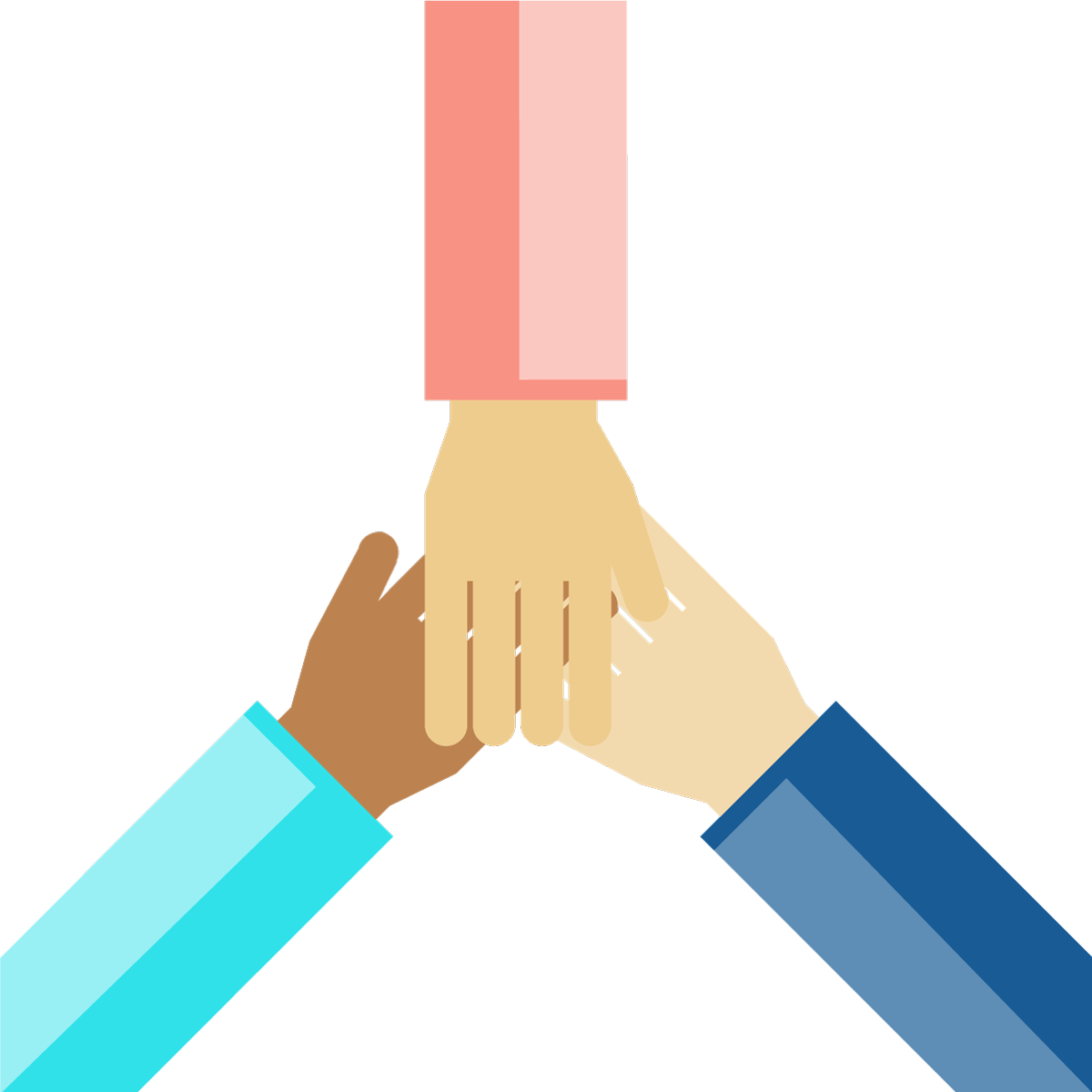 Sidosryhmiä ovat hankkeen rahoittajat, yhteistyökumppanit ja kaikki ne tahot, joita hanke koskee ja jotka voivat hyötyä sen toimista. 
Pidä heidät ajan tasalla hank­keen tekemisistä ja tapahtumista! 
Si­dosryhmäviestinnän vä­li­nei­tä ovat esimerkiksi säh­kö­pos­ti, uutiskirje, verkko sekä oh­jaus- tai han­ke­ryh­män ko­kouk­set. Myös suljettu someryhmä voi toimia sidosryhmäviestinnän kanavana. 
Hanketta kannattaa käydä esittelemässä myös erilaisissa tilaisuuksissa tai messuilla. 
Muista myös maaseutuverkosto.fi!
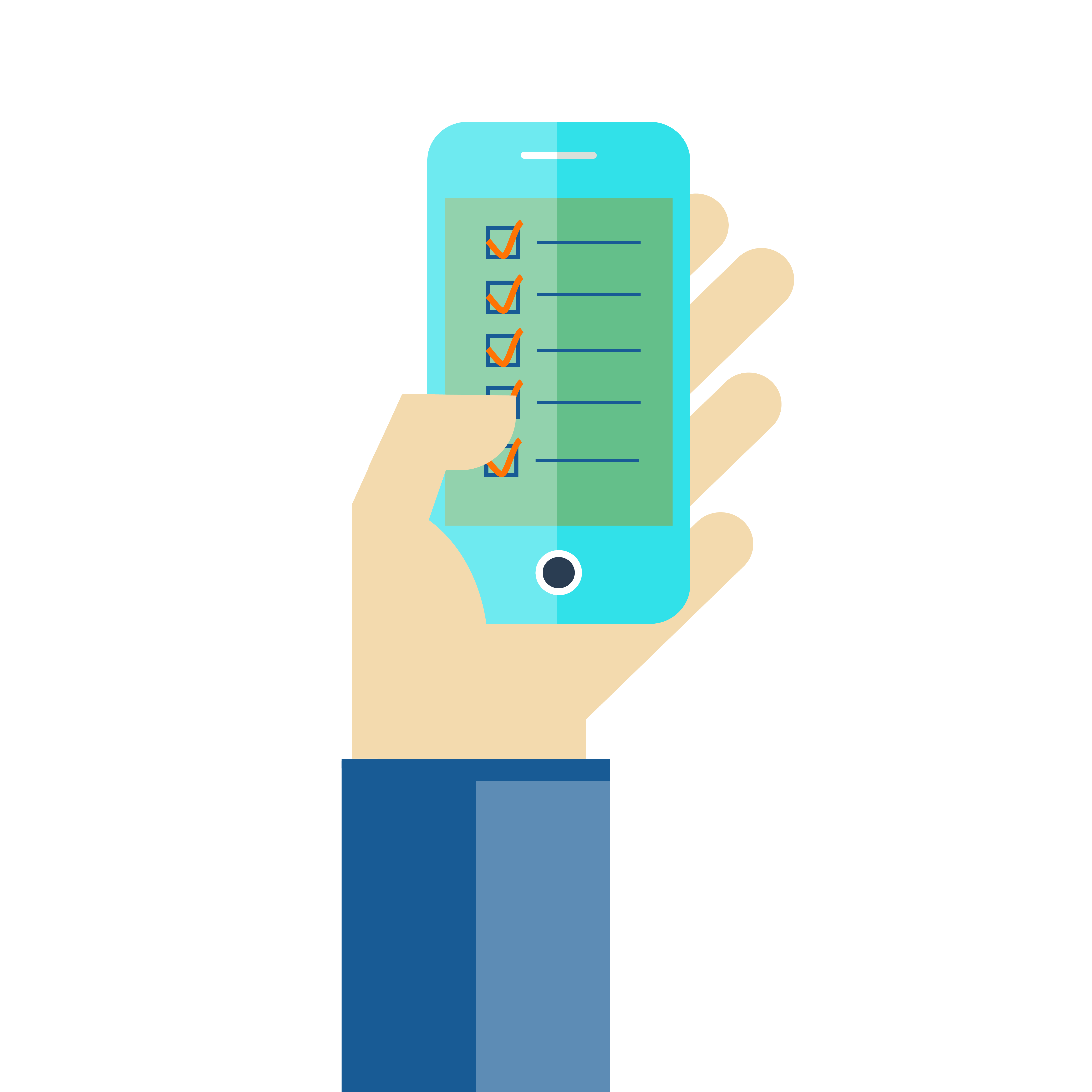 Sosiaalinen media
Sosiaalisen median avulla voit tavoittaa suuria yleisöjä etenkin maksullisen markkinoinnin avulla. Pienikin summa maksettuun mainontaan lisää näkyvyyttä. Somen algoritmit suosivat aktiivista sisällöntuotantoa.
Hashtag (#) - hashtag toimii hakusanana. Millä sanoilla lähtisit hakemaan verkosta aiheeseen liittyviä julkaisuja? Esim. #jyväsriihi #keskisuomenmaaseutu #maaseuturahoitus
Tägääminen (@) - muiden tilien tägääminen lisää postauksesi näkyvyyttä. Tägätty taho (esim. rahoittaja, kunta, kehittämisorganisaatio) voi jakaa postauksesi omalla kanavallaan. Esim. @jyvasriihi
Seuraajakunnan rakentaminen vie aikaa. Mieti ennen oman sometilin perustamista, voisiko hanke viestiä esim.  toteuttajaorganisaation tileiltä.
Postausideoita!
 
Kerro hankkeen tavoitteista ja toimenpiteistä. 

Esittele hankeporukka. Ihmiset kiinnostavat aina. 

Aktivoi yleisöä: kysy, mitä sisältöä he haluaisivat nähdä tai olivatko mukana jossain tapahtumassa.
 
Kuvaa videoita esimerkiksi talkoopäivästä tai investoinnin kohteesta. Muista kysyä lupa kuvaamiseen!
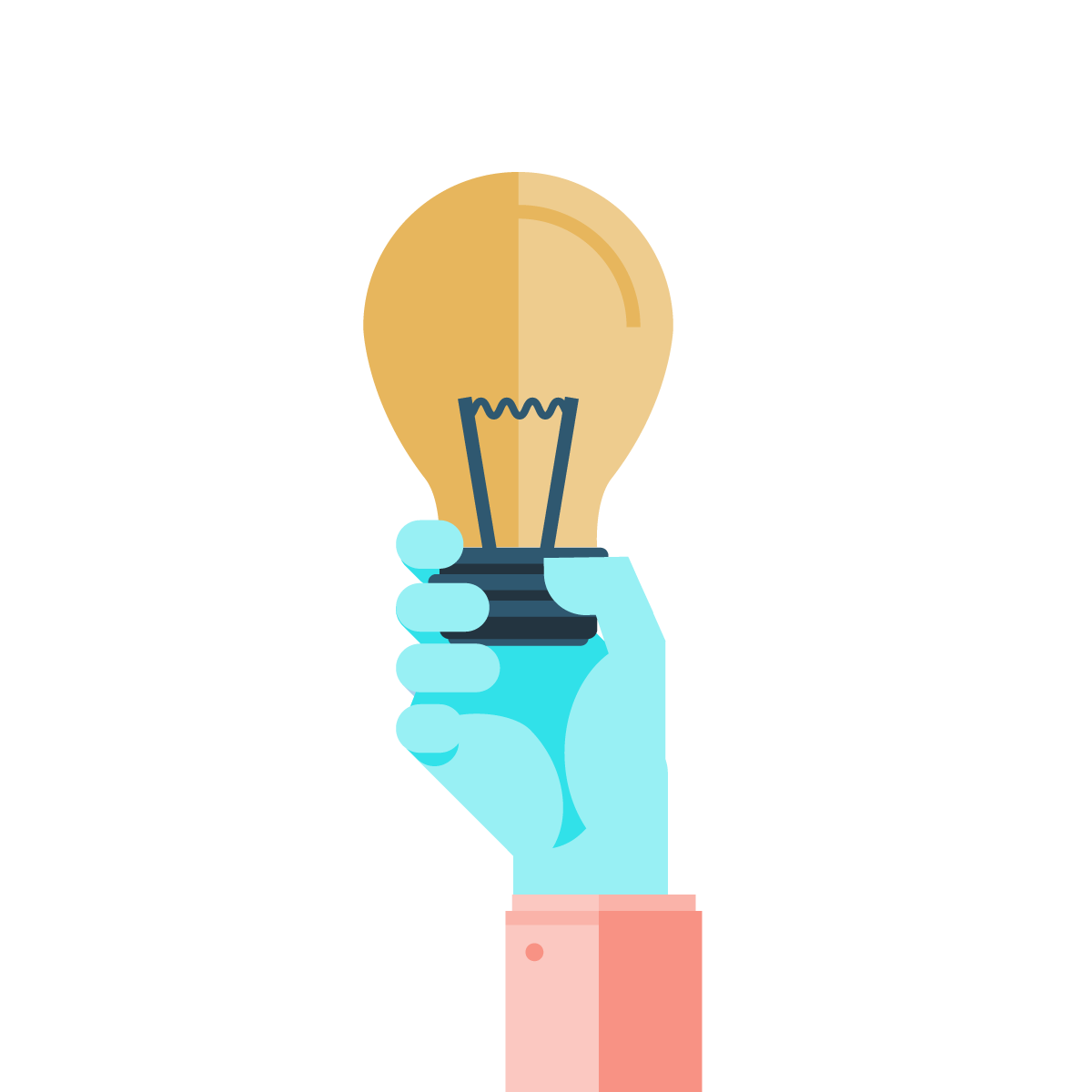 Mediaviestintä
Median kautta voit tavoittaa laajan yleisön, kunhan kerrottava asia sisältää jonkin uuden asian (uutisen) ja on kohdeyleisölle merkityksellinen. 
Uutisoida kannattaa hankkeen saavutuksista ja toimenpiteistä, ei hankkeesta sinänsä. Tar­kas­te­le asi­aa yleisön näkökulmasta, älä hank­kee­si näkö­kul­mas­ta.
Helpointa on kertoa juttuvinkkejä tutuille toimittajille.
Vastaa aina haastattelupyyntöihin heti!
Mainitse haastattelussa myös rahoittaja.
Muista, että voit pyytää saada tarkistaa sitaattisi, mutta et voi muuttaa jutun sisältöä!
Vinkki! Keskisuomalaisen Meidän juttu -palsta (ksml.fi) on varsinaista tiedotetta helpompi tapa saada pikkujuttuja maakuntalehteen.
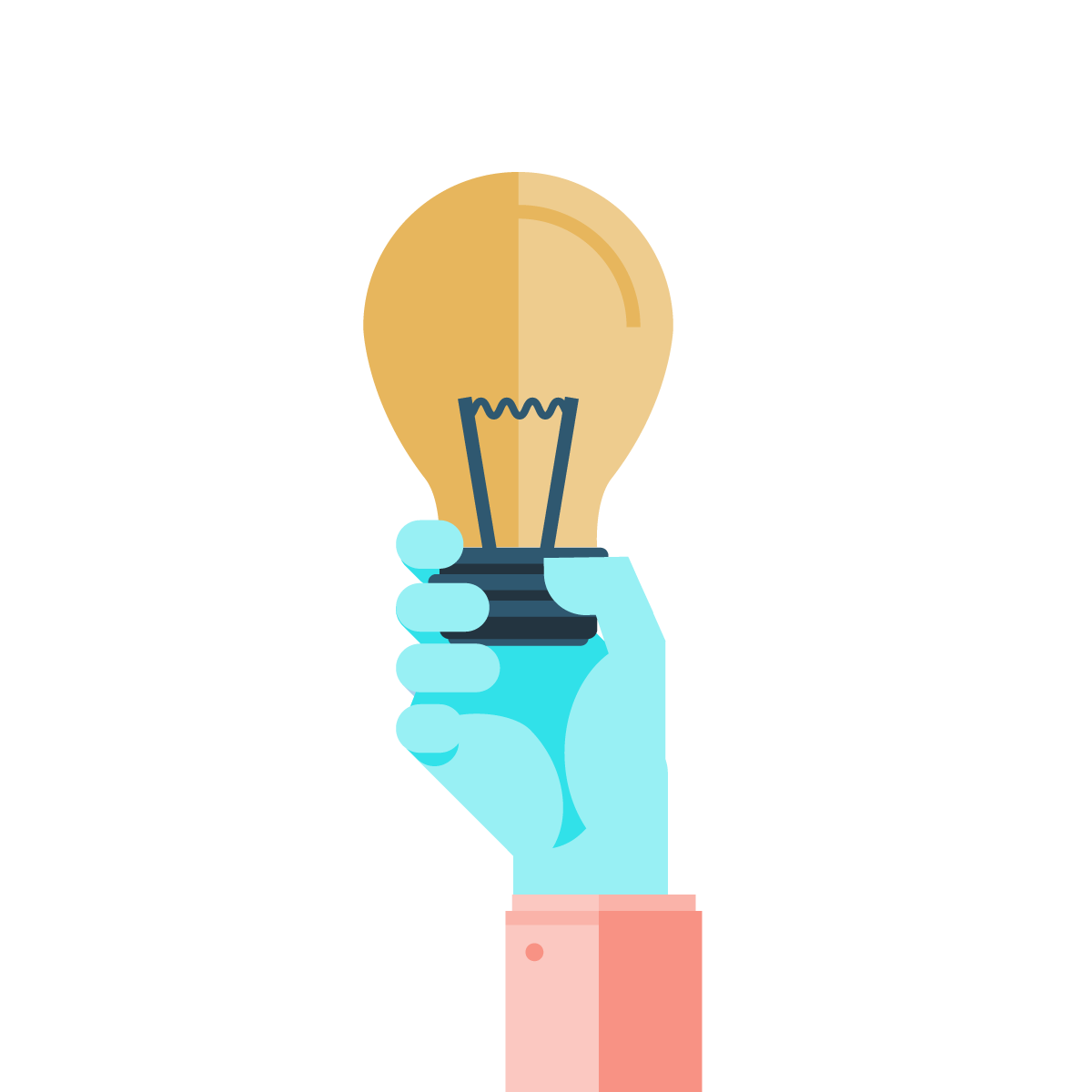 Mediatiedote
Mediatie­dot­teen tu­lee kä­si­tel­lä uut­ta, ajan­koh­tais­ta ja ylei­ses­ti kiin­nos­ta­vaa asi­aa. 
Kirjoita tiiviisti ja otsikoi napakasti. Tiedotteen hyvä pituus on yksi A4-arkki.
Mene tiedotteen alussa heti suoraan asiaan: mitä uutta on saatu aikaiseksi tai tapahtunut. Käytä mahdollisimman selkeää ja ytimekästä kieltä.  
Tiedotteeseen kannattaa pyytää sitaatti aiheeseen liittyvältä henkilöltä, koska ihmisten kommentit kiinnostavat aina lukijaa. 
Laita tiedotteen loppuun lisätietojen antajan yhteystiedot.
Kirjoita tiedote suoraan sähköpostiin, älä liitetiedostoon. 
Kuva elävöittää tekstiä ja nostaa sen arvoa lukijan silmissä. Jos mahdollista, medioille tulisi aina tarjota kuvamateriaalia. Kuvatiedoston olisi hyvä olla kooltaan vähintään 1 megatavu.
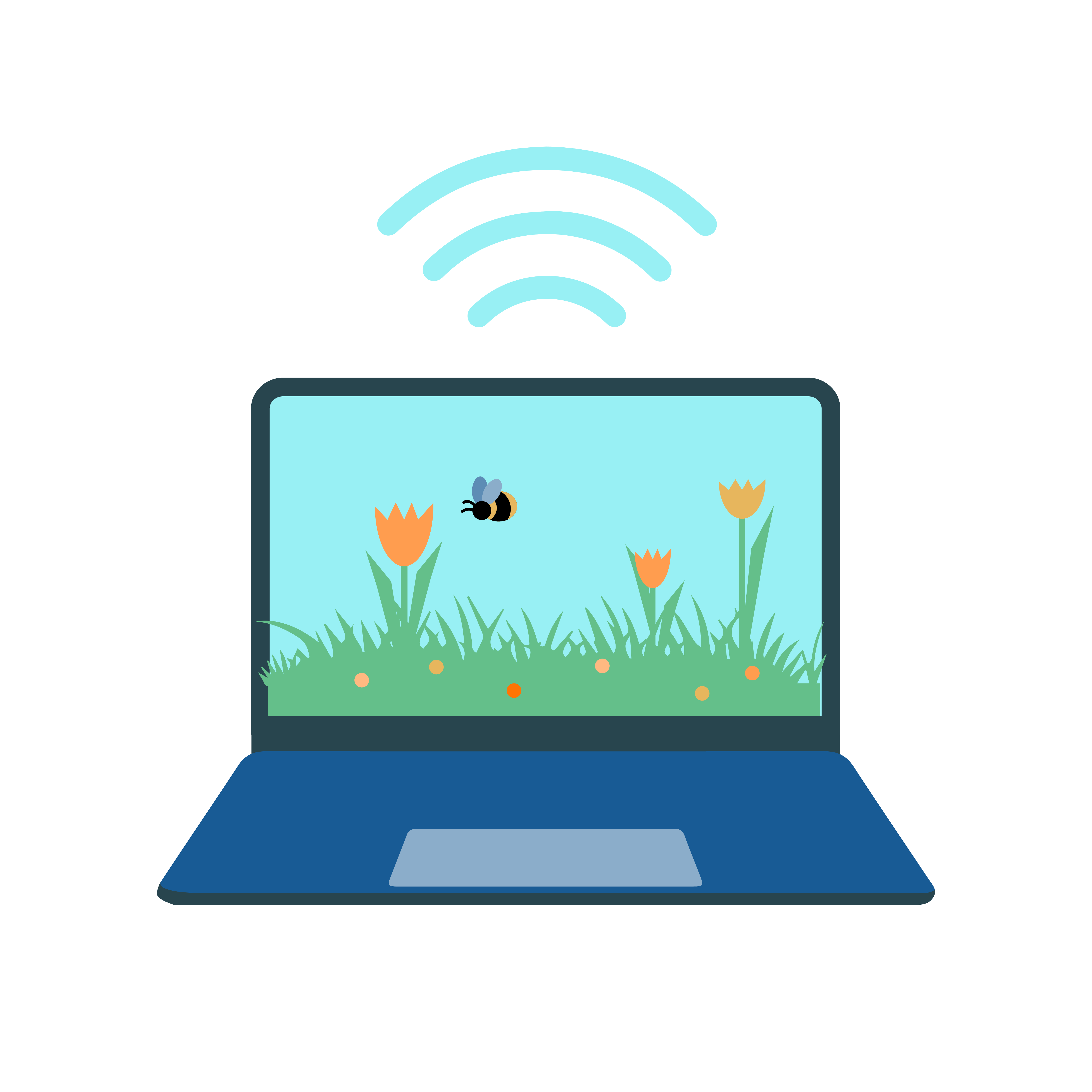 Verkko & blogit
Hankkeen verkkosivulla julkaistavat uutiset ja blogit ovat mediatiedotteita kevyempi tapa nostaa ajankohtaisia asioita esille.
Hankkeen julkaisualustana voi olla esim. hankkeen kotiorganisaation nettisivut tai hankkeelle perustetut omat verkkosivut tai blogi. 
Maaseutuverkosto.fi-sivuston hankerekisteri toimii hyvin pienten hankkeiden verkkosivuna!
Blogitekstin voi julkaista myös Maaseutuverkosto.fi-sivustolla!
Valitsemalla blogijulkaisun alueeksi Keski-Suomi  blogiteksti nousee näkyville myös maaseutu.fi/keski-suomi -aluesivulle.
Hyvin suunniteltu on puoliksi tehty
Tehokas viestintä vaatii aina suunnitelmallisuutta. Laadi hankkeelle viestintäsuunnitelma, jossa määrittelet ainakin seuraavat asiat:
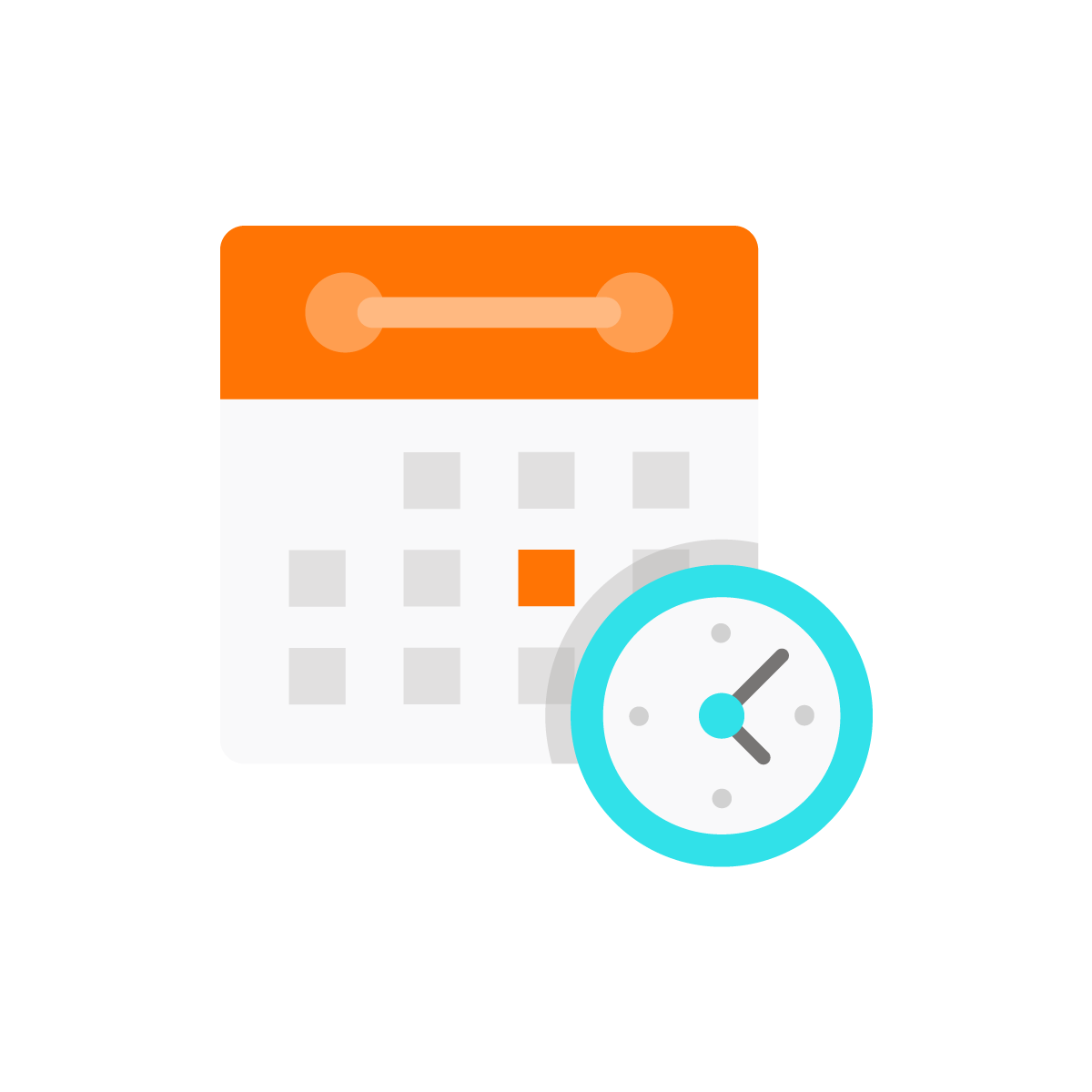 Vaikuttavuus
Maaseuturahoituksen hankkeissa saadaan paljon hyvää aikaan. Hankkeiden vaikutuksista ja tuloksista on hyvä viestiä laajemmin kuin pelkissä raporteissa, jotta vaikutukset näkyvät muillekin kuin rahoittajille.
Vaikuttavuus viittaa muutokseen. Se tarkoittaa hankkeen myönteisiä vaikutuksia ihmisiin, yhteisöön ja ehkä jopa laajemmin yhteiskuntaan. 
Vaikuttavuudesta kannattaa kertoa koko hankkeen ajan. 

Vinkkejä vaikuttavuudesta viestimiseen:
Kerro, mitä haluatte saada aikaan ja muuttaa. Perustele, miksi teette tärkeää työtä.
Pohdi ennakkoon, miten muutosta voidaan seurata ja mitata -> vaikuttavuuden mittaristo! 
Osoita muutos, jonka teette/olette tehneet.
Tarinallista viestisi: kerro ihmisten kokemusten tai jonkin konkreettisen kehityksen kautta hankkeen vaikutuksista. Vaikuttavuus ei ole vain numeroita: muista tunteet!
Lisää vinkkejä: Vaikuttavuus tehtäväkirja (pdf)
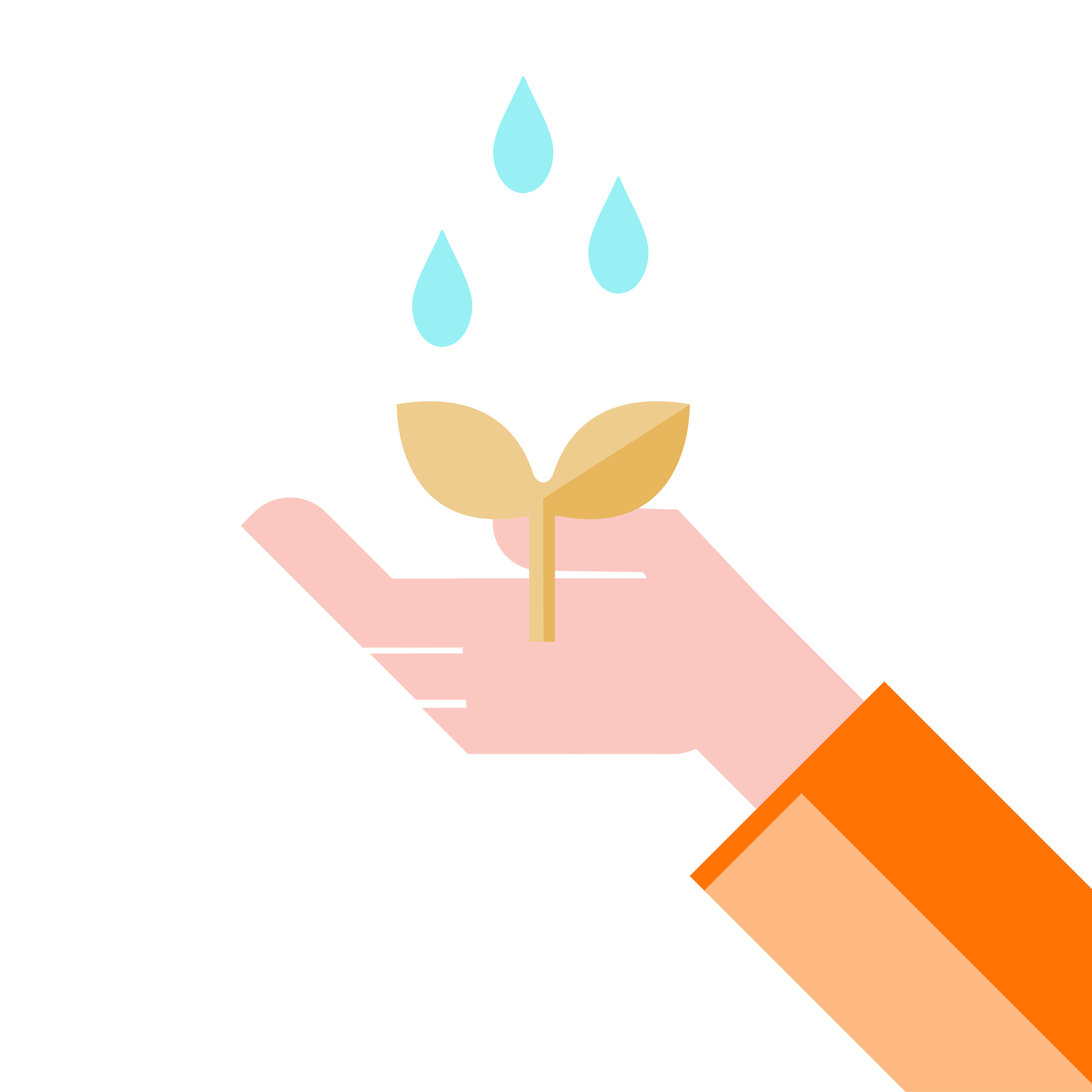 Ota yhteyttä!
Leader JyväsRiihi 
Toiminnanjohtaja Leena Karjalainen p. 044 959 8500 
leena.karjalainen@jyvasriihi.fi

Hankeasiantuntija Eeva Arpala p. 044 988 2154 
eev.arpala@jyvasriihi.fi
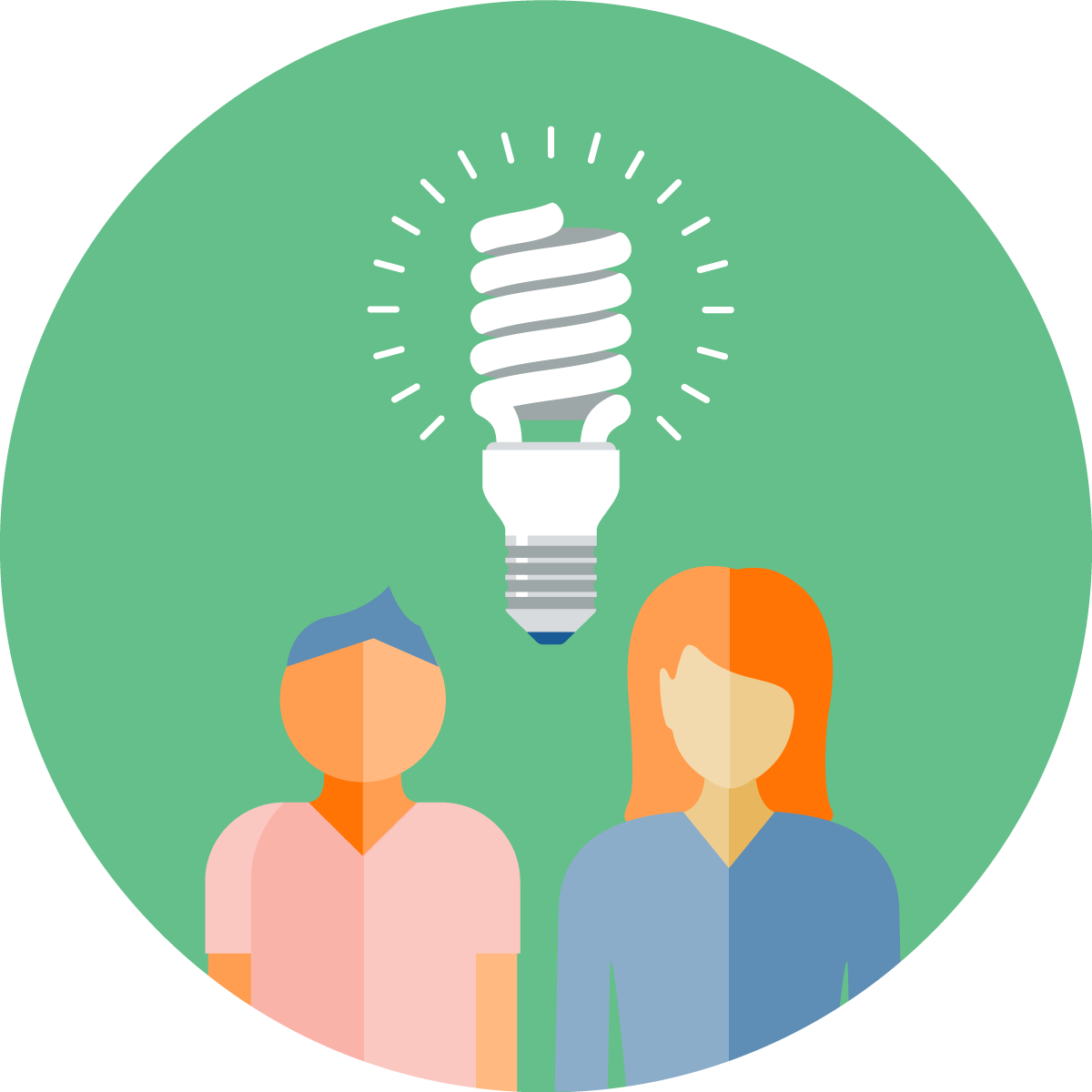